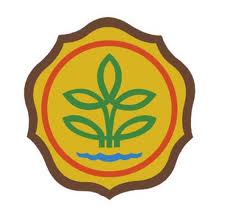 Basic Field Epidemiology
Session 7 – Transmission and spread of disease
[Speaker Notes: Facilitators notes
Step 1 – Introduction

Welcome everyone

Remind participants of the participation rules if needed]
[Speaker Notes: Facilitators notes

This is just a reminder to facilitators that they should insert pictures into the PowerPoint file if they have pictures that are relevant. Pictures should be inserted as jpeg files in order to avoid the PowerPoint file getting large and difficult to open.

Step 1 - Introduction
Recap Session 6
How host (animal) characteristics influence if disease will occur in an individual animal
How host characteristics affect disease transmission within a population of animals]
In this session we will talk about:
How infectious agents move from one animal to another within a population

How infectious agents move between populations of animals

How infectious agents can survive or continue to occur in a population over time
[Speaker Notes: Facilitators notes
Step 1 - Introduction

Introduce the key content that is to be presented and discussed during this session]
Activity
Task for everyone to do:
A farmer has just bought some new animals at a market.
What do you advise the farmer to when they bring the new animals home to their farm where there are other animals?
[Speaker Notes: Facilitators notes
Step 2 - Curiosity raising activity

It is important to get participants in the right frame of mind for learning. 

By raising their interest or curiosity, checking their current understanding in this way, prior to the video you are preparing them to listen more intently.  

They are focussing their minds on the topics about to be discussed in the video.

Ask the group to think about the question
Then get the participant to discuss some of the ideas they have
After the video there will be time for the participants to reflect on this activity and discuss as a group.]
Video
Show recorded PowerPoint file for Session 7
[Speaker Notes: Facilitators notes
Step 3: Play video or recorded PowerPoint file or present content

Show video or recorded PowerPoint]
After watching the recorded PowerPoint
In this video we learnt about 
How infectious agents move around within a population
How infectious agents move between populations of animals
How infectious agents can survive or continue to occur in a population over time


Task for everyone to do:
Revisit your ideas to questions prior to the video. 
Have your views changed?
[Speaker Notes: Facilitators notes
Step 4: Discuss content of recorded PowerPoint file

Make sure everyone has a clear understanding of the content.  Refer to the Resource Manual for more information.

Ask the participants if anyone wants to talk about host characteristics and how they influence disease progression within an individual or population.
Ask the participants to reflect on their answers to the activity before the video. 

There can be quite a bit of discussion about other advice. Specific advice can only be given when the species of animal is know, diseases that are to be prevented are identified, and other details about the farm and farmer is known. It is intended the broad concepts are to be discussed and considered.

Ask the participants to put their hands up if they have changed their view on what is a cause or if they will think in new ways since watching the video

Always make sure participants have no unanswered questions or confusions before you go forward.]
Group activity – Sickness in chickens and farm workersBackground information
Again you will need to refer to the Newcastle Disease information sheet provided in the Participants’ Manual in Session 5 to help answer the following question.
[Speaker Notes: Facilitators notes
Step 5 – Group activity – Sickness in chickens and farm workers

First ask the participants to read the Newcastle disease information sheet to give them the information they need to answer the questions]
Group activity – Sickness in chickens and farm workers
Describe mechanisms of spread for Newcastle Disease in village chickens and commercial poultry farms and classify them as direct or indirect. 

Describe strategies other than vaccination that might reduce the risk of introduction of ND into a flock of poultry.
[Speaker Notes: Facilitators notes
Step 5 – Group activity – Sickness in chickens and farm workers

Divide the participants into small groups, each group is to work through the following questions

Participants are to write the answers to the questions on scrap paper  

Ask them to let you know when they think they have finished

Go around the room and monitor their progress]
Group activity – Sickness in chickens and farm workers
Describe mechanisms of spread for Newcastle Disease in village chickens and commercial poultry farms and classify them as direct or indirect.
[Speaker Notes: Facilitators notes
Step 5 – Group activity – Sickness in chickens and farm workers

Question 1

Newcastle Disease virus may be present in eggs laid by chickens with the clinical disease and in all parts of the carcass of birds that are infected when they die or are killed. – Direct

Infected birds shed lots of virus during incubation, clinical disease and even during early stages of recovery in birds that survive. – Direct

Chickens may be infected by aerosol spread from other infected birds or by ingesting contaminated water or food. - Direct and Indirect

Movement of infected birds is a common way of spreading disease as is faecal contamination of people, equipment, food etc. from infected farms to uninfected farms.-  Indirect]
Group activity – Sickness in chickens and farm workers
Describe strategies other than vaccination that might reduce the risk of introduction of ND into a flock of poultry.
[Speaker Notes: Facilitators notes
Step 5 – Group activity – Sickness in chickens and farm workers

Question 2

General husbandry measures are also important in controlling Newcastle disease. This includes:
 
Keep chicken housing areas clean and dispose of dead birds, droppings, feathers etc.by burning or burial. This will reduce the number of other birds coming into contact with them and reduces the potential environmental contamination.

Keep your chickens in good condition so there is little stress and their immune system is strong
Provide good food and water and housing for birds.
Prevent or treat for internal and external parasites if necessary.

Protect you farm from having Newcastle disease - Biosecurity
Don’t buy sick birds and try and have a quarantine area where new birds can be kept separate to other birds for ~2 weeks to make sure they don’t develop any disease and introduce disease into the flock.
Only buy good clean feed
Don’t let other people that have chickens interact with your chickens especially if there is disease around]
In this session we talked about:
How infectious agents move from one animal to another within a population

How infectious agents move between populations of animals

How infectious agents can survive or continue to occur in a population over time
[Speaker Notes: Facilitators notes
Step 6 – Summary of session

Ask if there are any questions or confusions

Always make sure participants have no unanswered questions or confusions before you go forward.]
Better animal health
for Indonesia
Learn new skills
Key concepts of session 7
Transmission describes how an infectious agent can move from one animal to another

Spread describes how an infectious agent moves from one population to another

Maintenance refers to how an infectious agent can survive or continue to occur in a population over time
Improve your 
job satisfaction
Have fun
[Speaker Notes: Facilitators notes
Step 6 – Summary of session

Highlight the key concepts that were talked about in this session.

If time allows discuss any points that are raised]